স্বাগতম
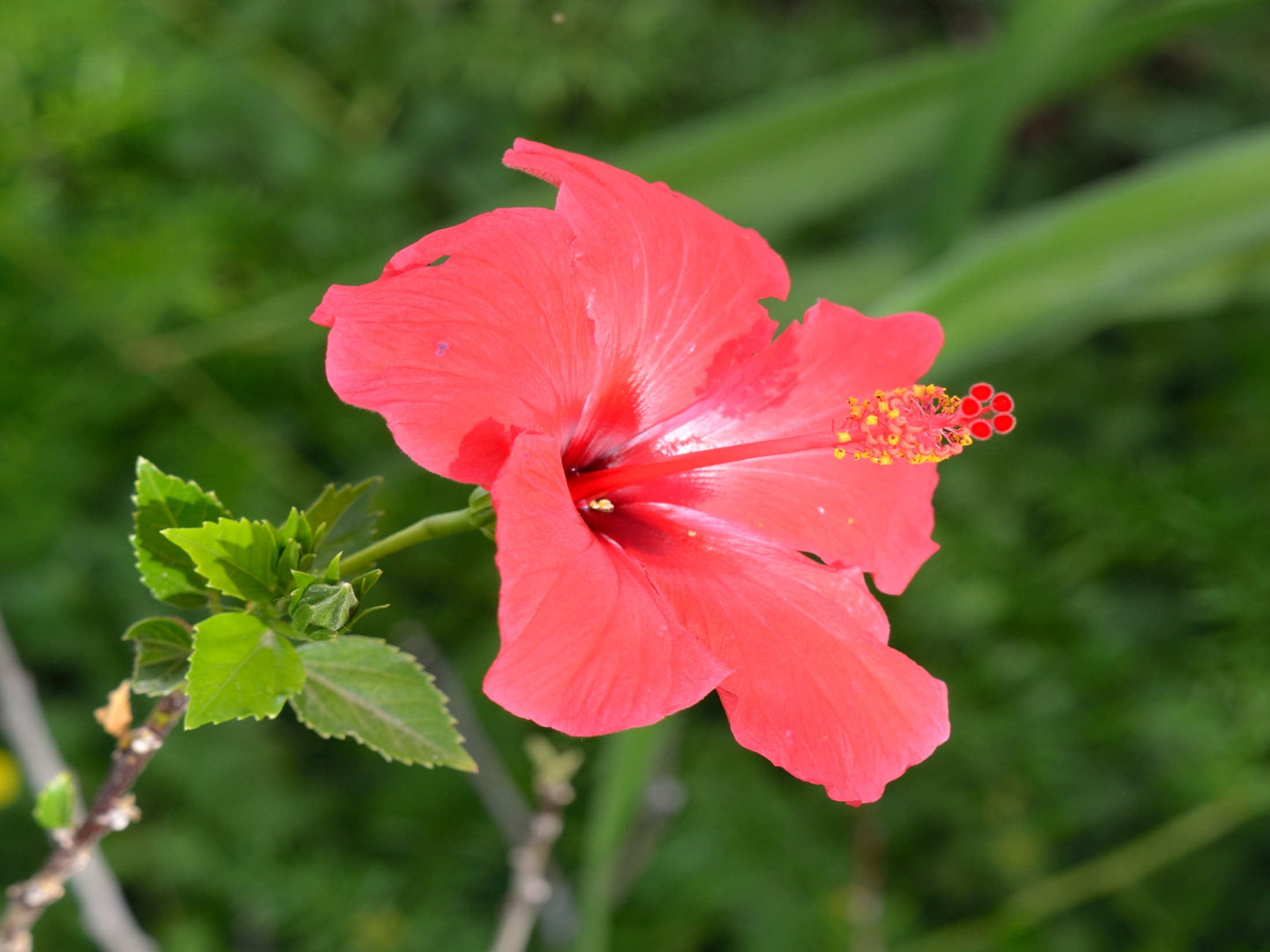 পরিচিতি
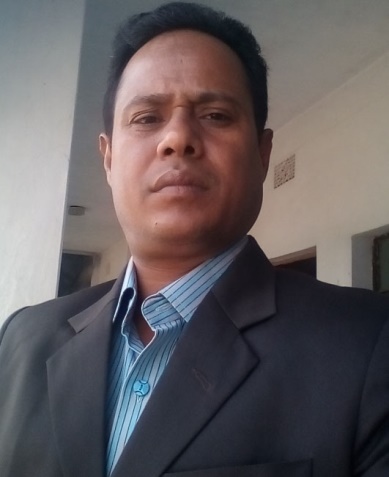 শিক্ষক পরিচিতি
মোঃ আসলাম আলী 
প্রভাষক,  পদার্থবিজ্ঞান 
নন্দনগাছী ডিগ্রী কলেজ 
চারঘাট,রাজশাহী।
পাঠ পরিচিতি
বিষয়ঃ পদার্থবিজ্ঞান ২য় 
শ্রেণিঃ দ্বাদশ  
অধ্যায়ঃ ৮ম  
আধুনিক পদার্থবিজ্ঞানের সূচনা
ছবিগুলো লক্ষ্য কর
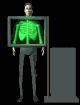 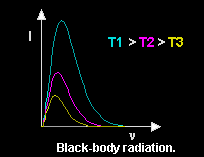 আজকের পাঠ
#  এক্স-রে 
#  প্ল্যাঙ্কের কালো বস্তুর বিকিরণ।
এই পাঠ শেষে শিক্ষার্থীরা ...
X-ray কি ব্যাখ্যা করতে পারবে ;
X-ray উৎপাদন ব্যাখ্যা করতে পারবে;
X-ray এর ধর্ম সম্পর্কে জানতে পারবে;
X-ray এর ব্যবহার সম্পর্কে জানতে পারবে ;
X-ray এর ক্ষতিকর দিক   সম্পর্কে জানতে   পারবে;
কালো বস্তুর বিকিরণ ব্যাখ্যা করতে পারবে ;
এক্স-রে
দ্রুত গতি সম্পন্ন ইলেকট্রন কোনো ধাতুকে আঘাত করলে তা থেকে উচ্চ ভেদন ক্ষমতা সম্পন্ন অজানা প্রকৃতির এক প্রকার বিকিরণ উৎপন্ন হয় ,এ বিকিরণকে এক্স -রে বলে।
প্রকারভেদ
এক্স-রে দুই প্রকার । 
                        ১) কোমল এক্স-রে।
                        ২) কঠিন এক্স-রে ।
কোমল এক্স-রেঃ এক্স-রে যন্ত্রে কম বিভব পার্থক্য প্রয়োগ করে যে বিকিরণ পাওয়া যায় থাকে কোমল এক্স-রে বলে। 
কঠিন এক্স-রেঃ এক্স-রে যন্ত্রে বেশি  বিভব পার্থক্য প্রয়োগ করে যে বিকিরণ পাওয়া যায় থাকে কোমল এক্স-রে বলে।
এক্স-রশ্মি উৎপাদন পদ্ধতিঃ
1895সালে বিখ্যাত জার্মান বিজ্ঞানী Wilhelm Roentgen এক্স-রে আবিস্কার করেন।
এক্স- রশ্মি উৎপাদনের তিনটি পদ্ধতি আছে। 
যথা-
    ১) গ্যাস নল পদ্ধতি (Gas tube Method);
    2) কুলীজ নল পদ্ধতি (Coolidge tube Method);
    ৩) বিটাট্রন পদ্ধতি ( Betatron Method). 
আমরা গ্যাস নল পদ্ধতি নিয়ে আলোচনা করব।
গ্যাস নল পদ্ধতিঃ
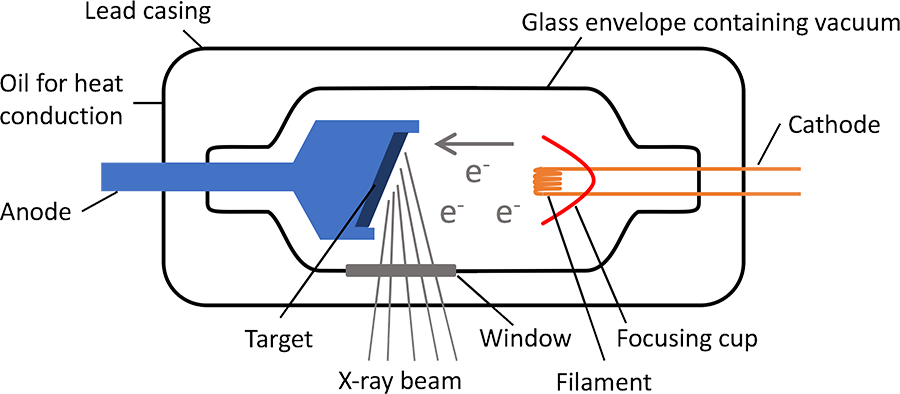 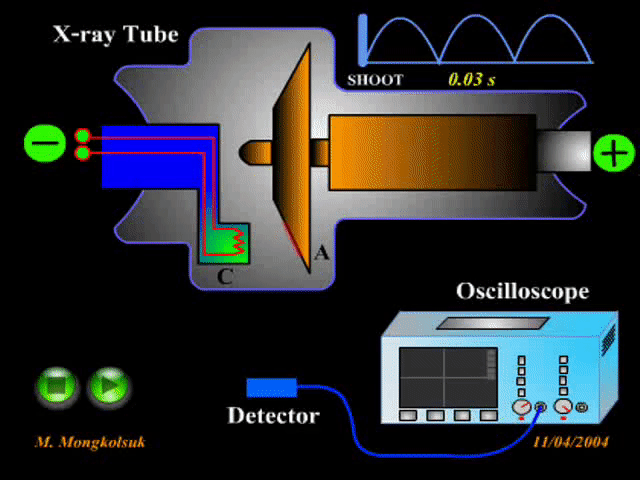 এক্স-রশ্মির ধর্ম
এক্স-রশ্মির ব্যবহার
এক্স-রশ্মির বিভিন্ন ব্যবহার রয়েছে। নিম্নে কিছু ব্যবহার আলোচনা করা হলোঃ
চিকিৎসা বিজ্ঞানে ব্যবহারঃ 
ক) রোগ নির্ণয়ে এক্স-রশ্মি ব্যবহ্নত হয়ঃ 
রেডিওগ্রাফের সাহায্যে স্থানচুত্য হাড়,হাড়ে দাগ বা ফাটল,হাড় ভাঙ্গা,শরীরের কোথাও ক্ষতের সৃষ্টি বা শরীরে কোনো অবাঞ্চিত বস্তু প্রবেশ করলে তার অবস্থান নির্ণয় করা যায়।  
খ) পরিপাক নালী দিয়ে খাদ্য বস্তুর গমন অনুসরণ,আলসার ও দাঁতের গোড়ায় আলসার নির্ণয়ে এক্স-রশ্মি ব্যবহ্নত হয়। 

খ) রোগ নিরাময়ে এক্স-রশ্মির ব্যবহারঃ 
ক্যান্সার ,টিউমার চর্মরোগ ইত্যাদির চিকিৎসায় এক্স-রশ্মি ব্যবহার করা হয় ,কারণ এক্স-রশ্মি রোগ গ্রস্ত কোষকে ধ্বংস করতে পারে।
গোয়েন্দা বিভাগে এক্স-রশ্মির ব্যবহার
ক) পুলিশ ও গোয়েন্দা বিভাগে চোরাচালান নিবারণের জন্য এক্স-রশ্মি ব্যবহার করা হয়।
 
খ) কাঠের বক্স বা চামড়ার ব্যাগে লুকানো  বিস্ফোরক বা নিষিদ্ধ দ্রব্য সনাক্তে  এক্স-রশ্মি ব্যবহার করা হয়।
 
গ) কাস্টম কর্মকর্তারা চোরাচালানের দ্রব্যাদি খুঁযে বের করতে এক্স-রশ্মি ব্যবহার করেন।
শিল্পক্ষেত্রে ব্যবহার
১। ঢালাই করা ধাতুর মধ্যে ফাটল,গাড়ির টায়ারে ত্রুটি নির্ণয়ে ; 
২) আসল-নকল হীরা চিনতে ; 
৩)ঝিনুকের মধ্যে মুক্তা নির্ণয়ে ; 
৪) টফি,লজেন্স এর মান নির্ণয়ে এক্স-রশ্মি ব্যবহার করা হয়।
বৈজ্ঞানিক গবেষণায়ঃ
উচ্চতর বৈজ্ঞানিক কেলাসের গঠন নির্ণয়ে; 
বিভিন্ন পদার্থের পরমাণুর গঠন বিষয়ক গবেষণায় এর ব্যবহার রয়েছে।
একক কাজ
এক্স-রশ্মির একক কী ? 
এক্স-রশ্মি কত প্রকার ? 
এক্স-রশ্মির আবিস্কারক কে ?
এক্স-রশ্মি উৎপাদন পদ্ধতি কয়টি ?
প্ল্যাঙ্কের কালো বস্তুর বিকিরণ
ম্যাক্স প্ল্যাঙ্ক সূত্রঃ
কৃষ্ণবস্তুর বিকিরণ বর্ণালী
দলীয় কাজ
এক্স-রশ্মির ৫টি ধর্ম লিখ ।

এক্স-রে উৎপাদন পদ্ধতির নাম গুলো লিখ।

চিকিৎসা বিজ্ঞানে এক্স-রশ্মির ব্যবহার লিখ।
মূল্যায়ন
এক রন্টজেন কি ?
এক্স –রশ্মির চার্জ কত ?
এক্স-রশ্মির তরঙ্গ দৈর্ঘ্যের পাল্লা কত?
ভীনের সরণ সূত্রটি লিখ ।
বাড়ির কাজ
এক্স-রশ্মি ও গামা রশ্মি এর পার্থক্য লিখ।  
বিভিন্ন ক্ষেত্রে এক্স-রশ্মির ব্যবহার লিখ। 
এক্স-রশ্মির ক্ষতিকর দিক আলোচনা করো।
সবাইকে ধন্যবাদ
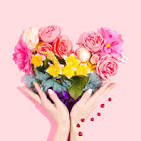